Задача отдела взаимодействия с работодателями привлечь новых партнеров к  сотрудничеству и не потерять тех, с кем установлены связи. У нас есть 3 предприятия с которыми нужно организовать работу.
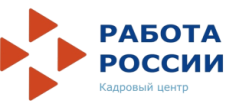 ООО "Рыба "
 Организация никогда не работала с органами службы занятости. Является небольшим предприятием по переработке рыбы и изготовлению  консервированной продукции. Возникла потребность в наборе  рабочего персонала. Обратились в службу занятости в надежде быстро закрыть имеющиеся вакансии.
Корпорация "Пиво "
Имела опыт работы с органами службы занятости. И после того как  специалисты управления персоналом столкнулись с потоком граждан, просящих написать отказ  работодателя в работе,-  руководитель отдела  персонала решил что служба занятости :   "Это самая бесполезная организация" . Больше эта организация не сотрудничала с ЦЗН.
"Мальвина "
- бюджетная образовательная организация, которая взаимодействует с органами службы занятости, но интересуют только программы, в которых организация может получить субсидии за трудоустройство отдельных категорий граждан.
Предложите формы работы с организациями, чтобы привлечь к сотрудничеству  всех трех работодателей.